The Role of the Criminal Justice System in Curbing Illegal Mining and Tax Evasion

A presentation made at the Annual National Prosecutors’ Conference at the Kenneth Kaunda International Conference Centre, Lusaka, 16th -18th September 2024
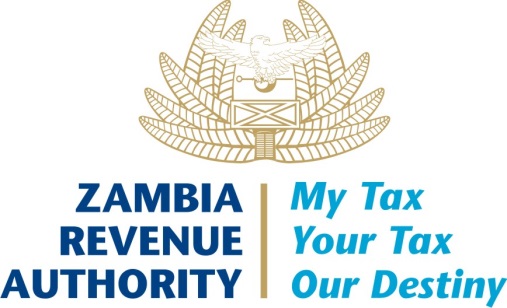 Presented By:  Shifayaki KABAMBE
                          Zambia Revenue Authority
PRESENTATION OUTLINE
The Criminal Justice System-LEAS
The Criminal Justice System-Characteristics  
The Criminal Justice System-Principal aim Mining Legislation
Countries that have criminalized illegal mining 
Questions to be asked
The Criminal Justice System
When we talk about the CJS, we are essentially talking about the following:
Law Enforcement i.e. LEAs & the Prosecution Agency
The Judiciary; and
Correction Services-Prison.
The named agencies/entities have specific roles to play in the CJS. They ensure that law and order prevail. For the rule of law to prevail, these entities have to work in unison but independently. It has been said that “without law, man has the propensity to gravitate towards evil.
The Criminal Justice System
The Criminal Justice System (CJS) of a nation represents a system or structure through which the laws guiding the existence and order of such a society is applied and the rights of the citizens are upheld. Certain characteristics have been associated with CJS. These include:
• Fairness• Justice• Equality• Effectiveness, and• Efficiency
The CJS is a social influencing agent that is concerned with orderliness, peace and tranquillity in society. CJS is required to respond to what is happening in society to curtail emerging criminal conduct.
The Criminal Justice System
Professor Muna Ndulo states that the principal aim of any country's mining legislation is to encourage the orderly exploration and development of its mineral resources so as to maximize economic benefit. To attain this objective, the laws must create a regime which is conducive to the mining industry, thereby attracting investment and innovation.

Mining legislation must also provide for criminal offences and befitting criminal sanctions. Sadly, this is not the case under the current legislative framework. The law in this regard is destitute, perpetrators of mining crimes are not punished.
The Criminal Justice System
Illegal mining is criminogenic as it gives rise to other criminal activities such as:

Corruption 
Money Laundering
Tax Evasion 
Child labour
Human trafficking-source of cheap labour
Environmental crimes
Emergence of criminal gangs/syndicates
Countries that have criminalized illegal mining
Bolivia, Colombia, Ecuador, Panama and Peru – have defined illegal mining as an offence punishable by prison sentences in their respective legislations.

The penalty goes from two to twelve years of imprisonment and is aggravated in case illegal mining activities are perpetuated concurrently to other crimes.

These countries declared this crime as a major threat at the national level and therefore, a priority for law enforcement.

In addition, Panama and Peru also categorize illegal mining as organized crime.
The Criminal Justice System
The CJS as a social influencing agent that is concerned with orderliness, peace and tranquillity in society must not stand akimbo and merely watch wrong-doing taking root in this sector-There is an urgent need for robust legal framework to combat illegal mining and tax evasion.

We can benchmark with Bolivia, Colombia, Ecuador, Panama and Peru-These countries have categorized illegal mining as a serious crime.

The Prosecution Agency is called upon to invest in training of the men and women who are at the frontiers of criminal justice so that they prosecute these crimes decisively.
Questions to be Asked
As players in the Criminal Justice System we need to ask the following questions:

Legal framework – what are the legal tools in place to tackle illegal mining at the national level?
National coordination – who are the national actors at stake to tackle illegal mining?
Criminal trends – who are the major organized criminal groups and what techniques do they use to conduct illegal mining activities and related crimes? 
Crime convergence – are there any identified connections between illegal mining activities and other crimes?
THANK YOU